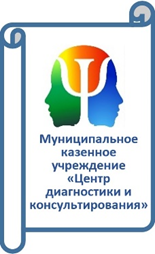 Как сохранить самообладание в период подготовки к ГИА
Рекомендации выпускникам
     при сдаче ГИА
Психологическая устойчивость
устойчивость психики и организма человека к стрессу
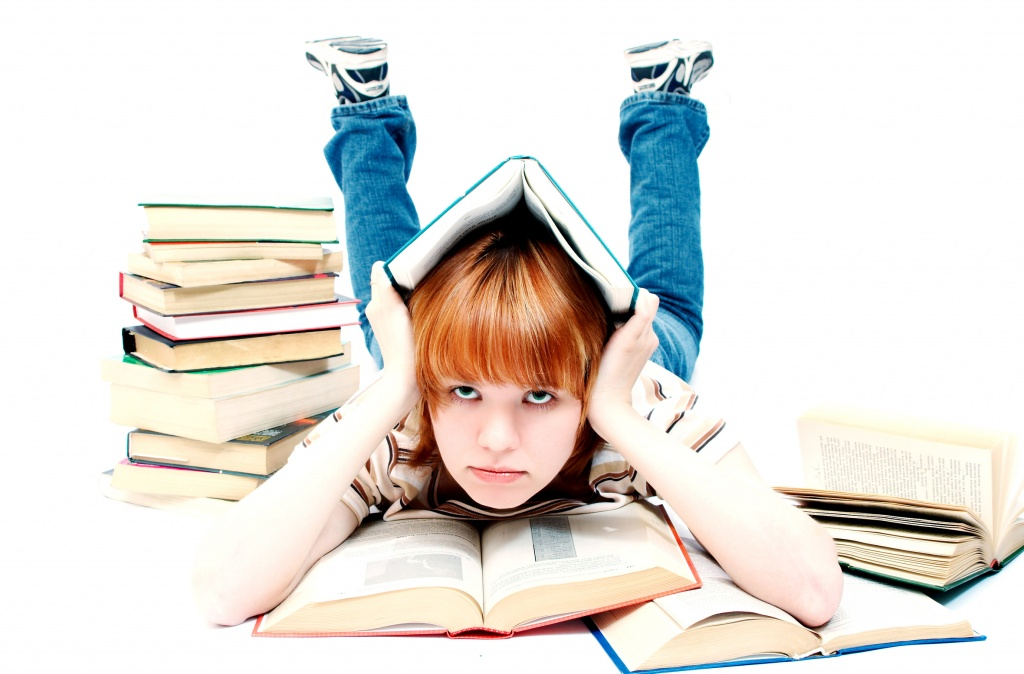 Стрессовые факторы
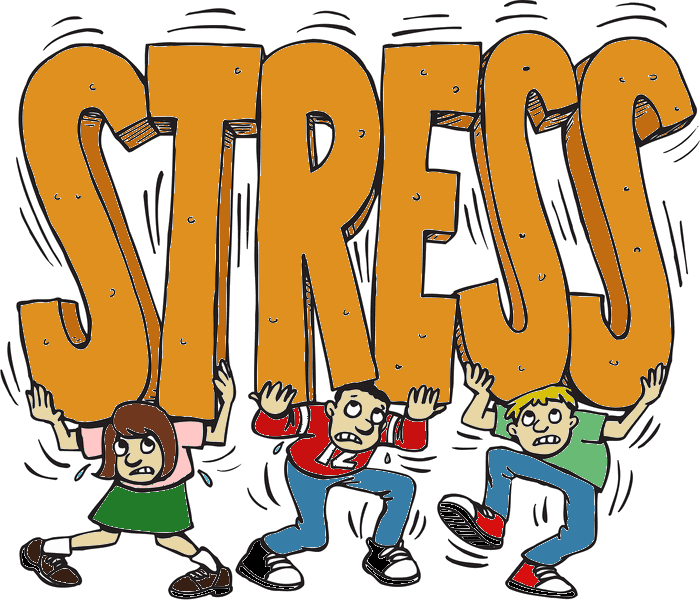 Сохраняй позитивный настрой!
Запрети себе бояться!  Постарайся направить свои мысли в другое русло: "Я долго и целеустремленно работал, я сделал все от меня зависящее, из всего материала есть то, что я знаю и достаточно хорошо".
Научись никогда не думать о провале на экзамене. Настраивай себя на успех: "У меня все получится, в нужный момент я все вспомню".
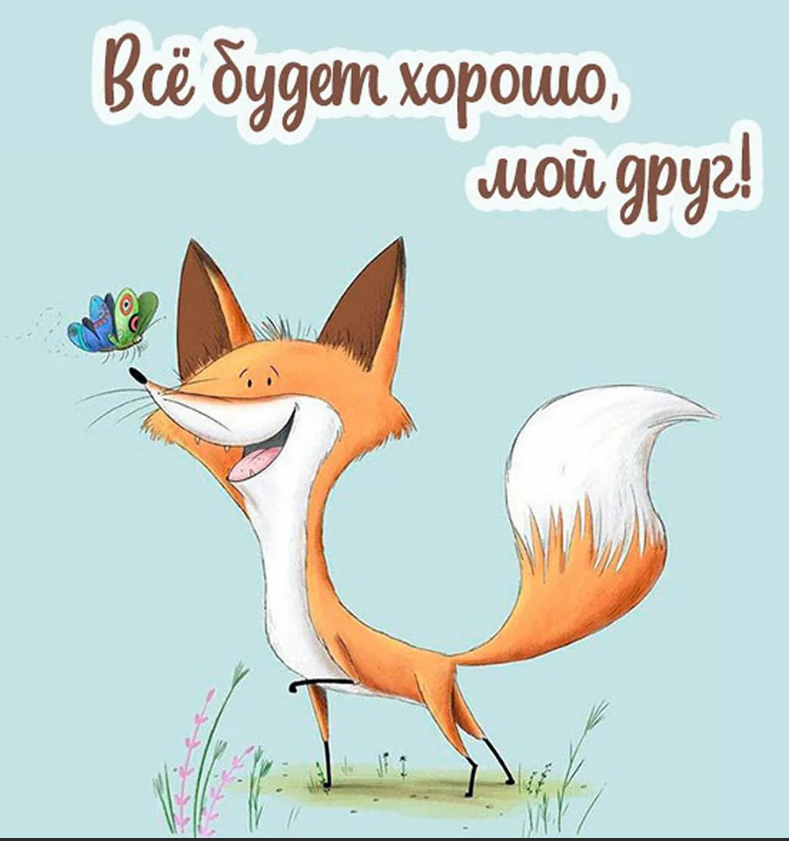 В день экзамена
Идти на экзамен на голодный желудок

Плотный, калорийный завтрак

Легкий, питательный завтрак
В день экзамена
Собираясь на экзамен, включи бодрую, энергичную музыку. Вдохновляйся любимыми треками.

Не принимай успокоительные!  Вялость и заторможенность не позволят сосредоточиться!

Хорошо выпить чай с мятой.
Как побороть страх перед экзаменом
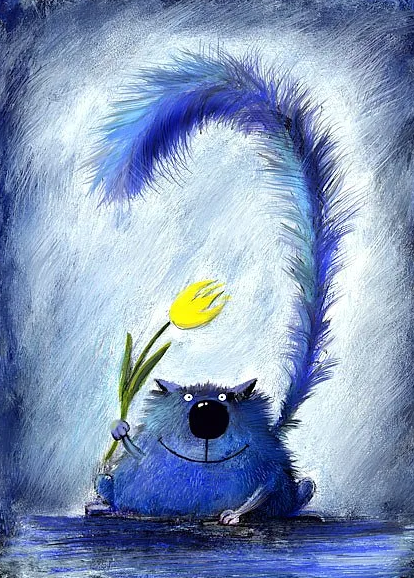 Поведение на экзамене
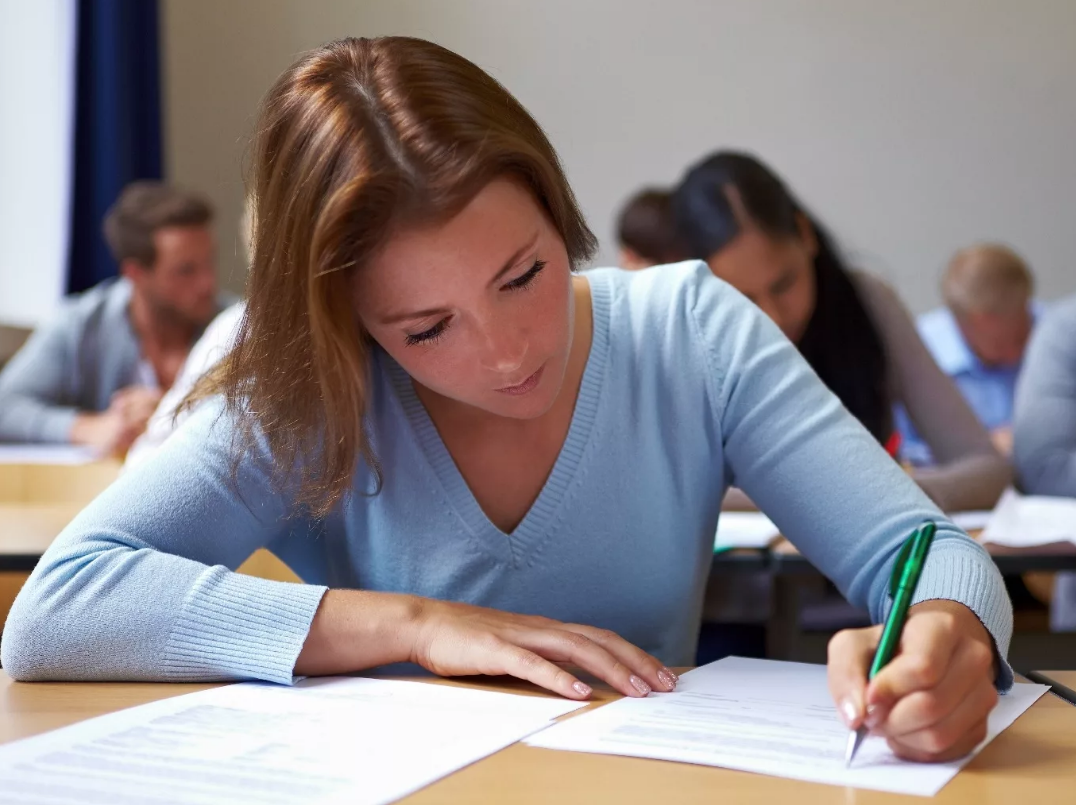 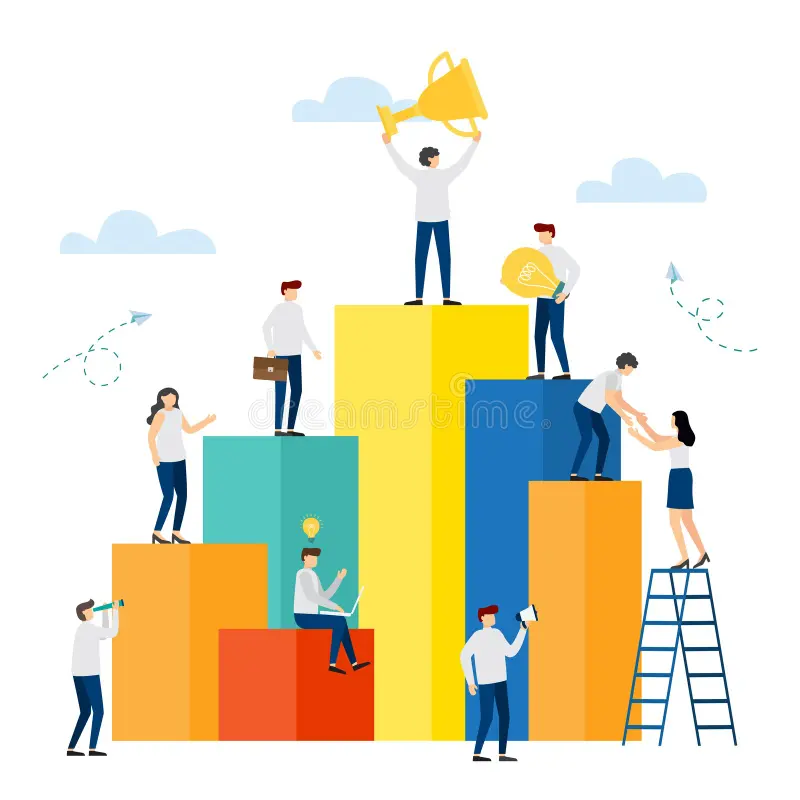 «Не бывает великих побед, без великих препятствий!» 
Вольтер
Спасибо за внимание!Спасибо за внимание!
Эксперт МКУ «ЦДиК» Конарева О.В.
Контактный телефон: +7(3462)77-12-08


Муниципальное казенное учреждение для детей, нуждающихся в психолого-педагогической и медико-социальной помощи «Центр диагностики                                    и консультирования»